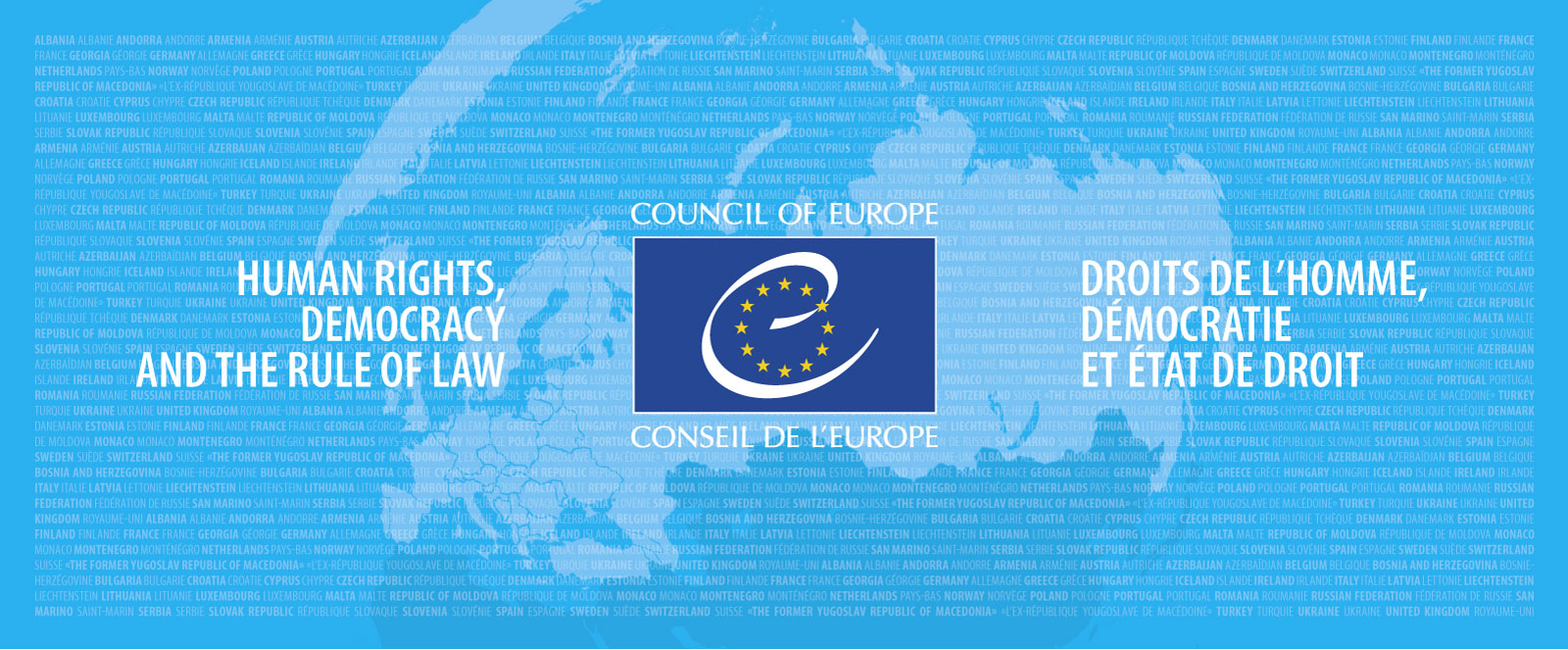 Framework Convention on the Value of Cultural Heritage for Society Fontecchio, Italy – 9-12 October 2017Hakan Shearer Demir
09/10/2017
1
Parameters (concept of heritage at the CoE)

Heritage is a social and political construct 
Exercise in democracy and human rights
Heritage as means and not as an end in itself
Relations between peoples, places and stories 

a. Heritage governance –communities’ central role
b. The role of heritage in addressing societal challenges
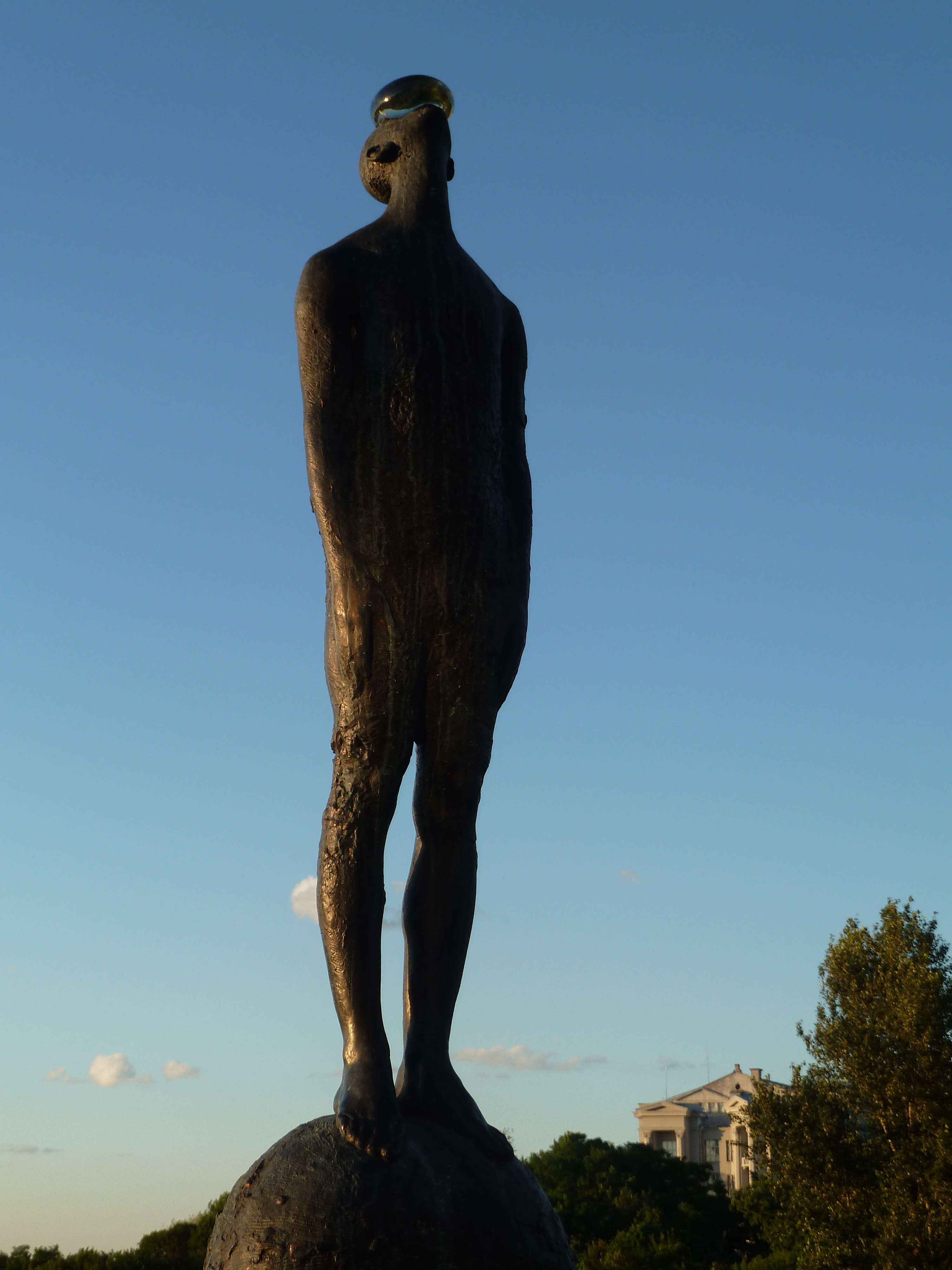 MULTIPLE IDENTITIES
DIVERSITY 
DIGNITY
QUALITY OF LIFE
3
[Speaker Notes: From a window of]
Faro Convention
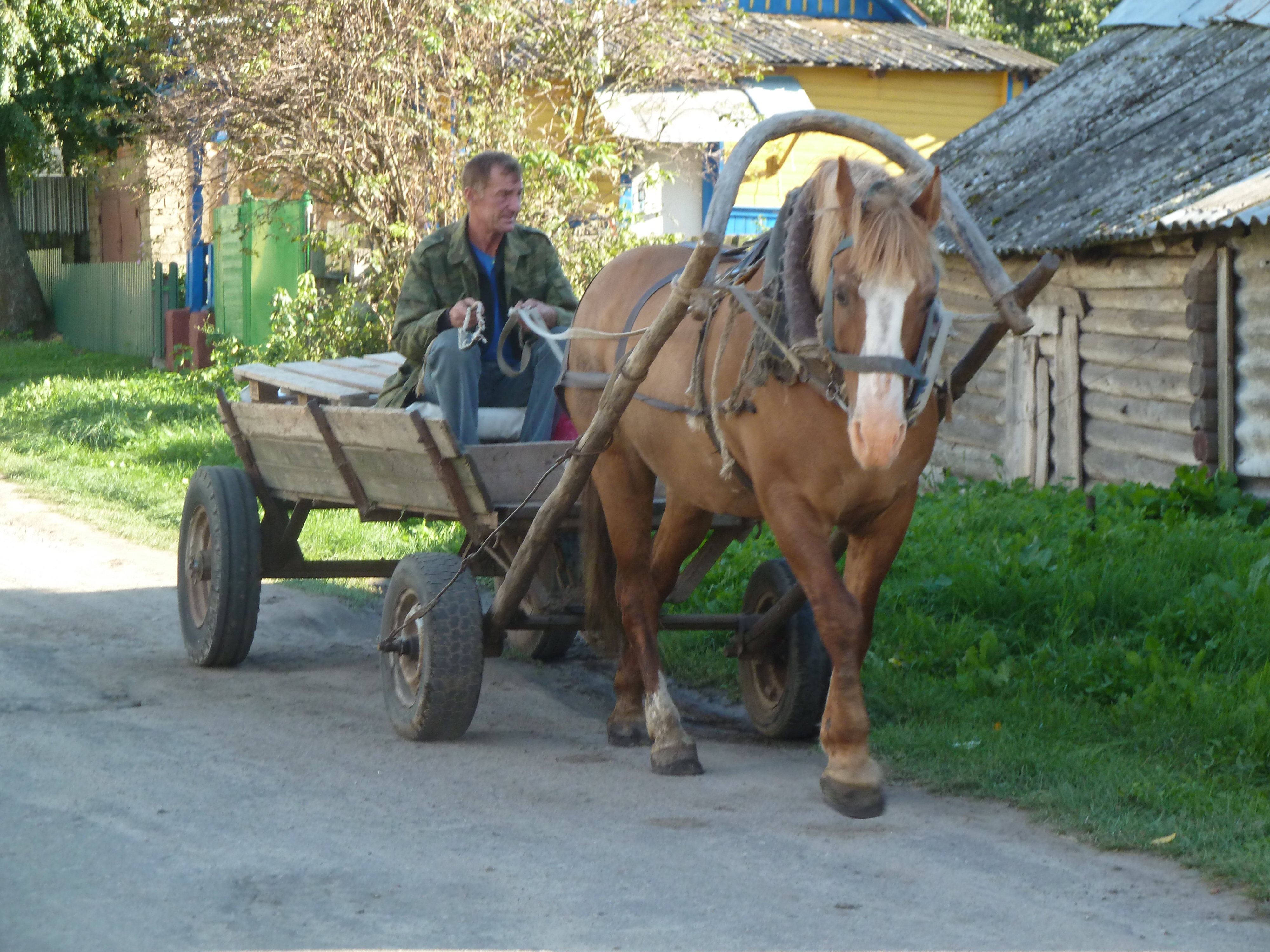 PLACES
PEOPLE
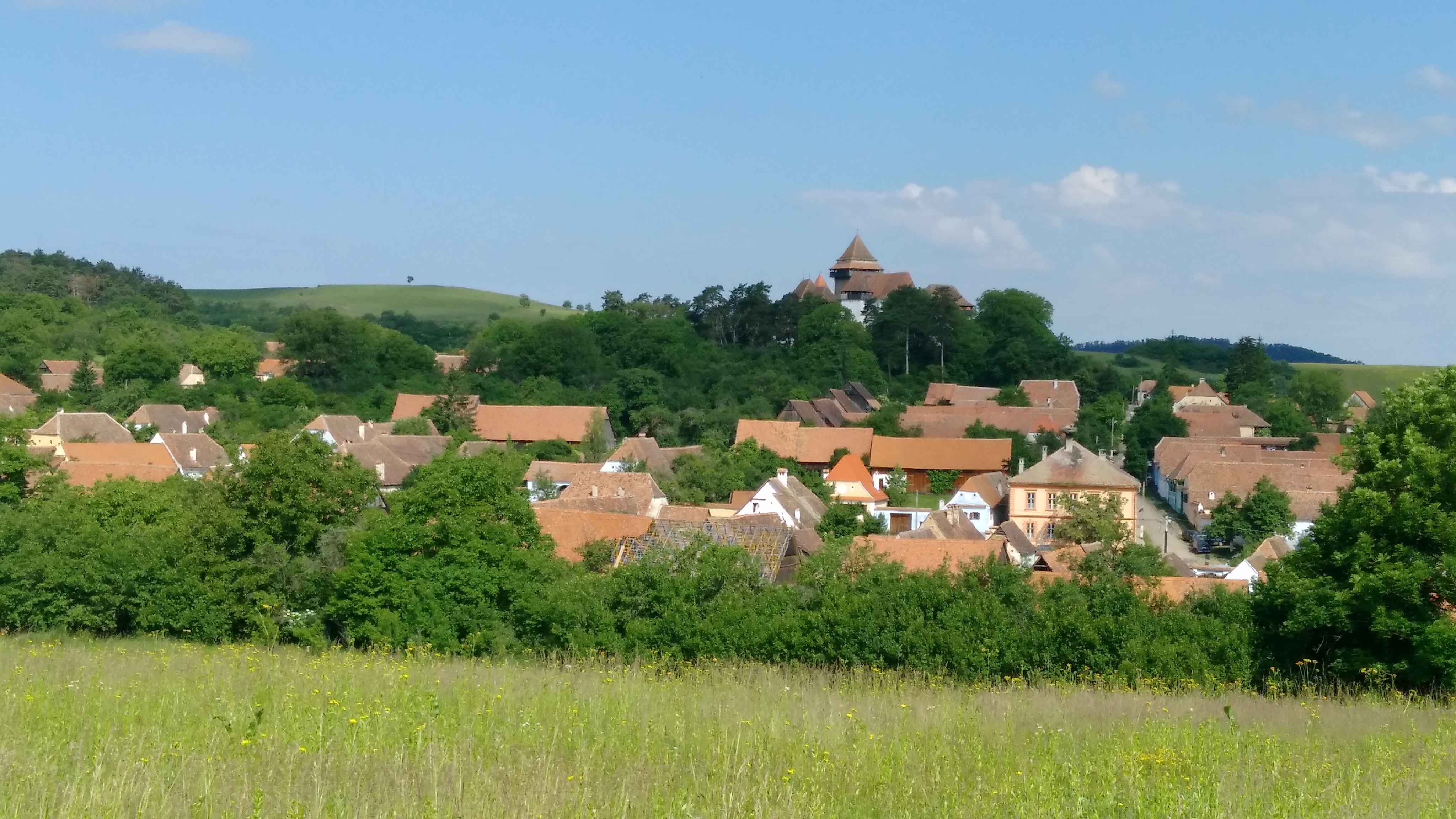 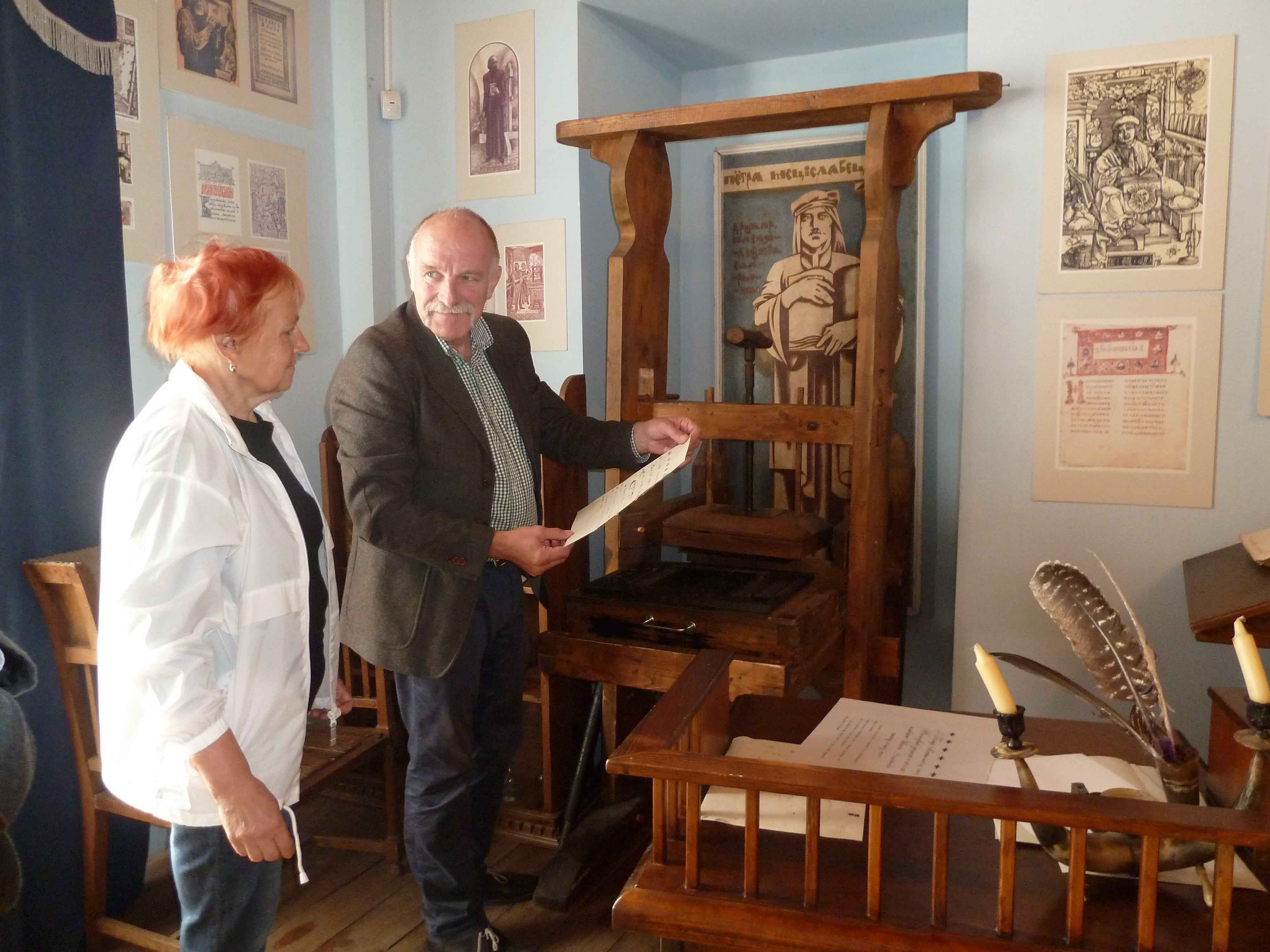 STORIES
4
[Speaker Notes: Faro Convention is about peoples, places and stories where unique practices and traditions acknowledged, valued and promoted by heritage communities and turned into social and economic opportunities for a better quality of life.  It is a process of democratisation of the heritage field together with the civil society local and national institutions and authorities.]
47 MEMBER STATES820 MILLION EUROPEANS
The Convention
-A vision and a new way of looking 
at heritage 
-A distinctive approach
-Exercise in participatory democracy


The Action Plan
-Heritage-led, people centered actions
-Societal challenges
-A pan-European Network
-Making Invisible - Visible
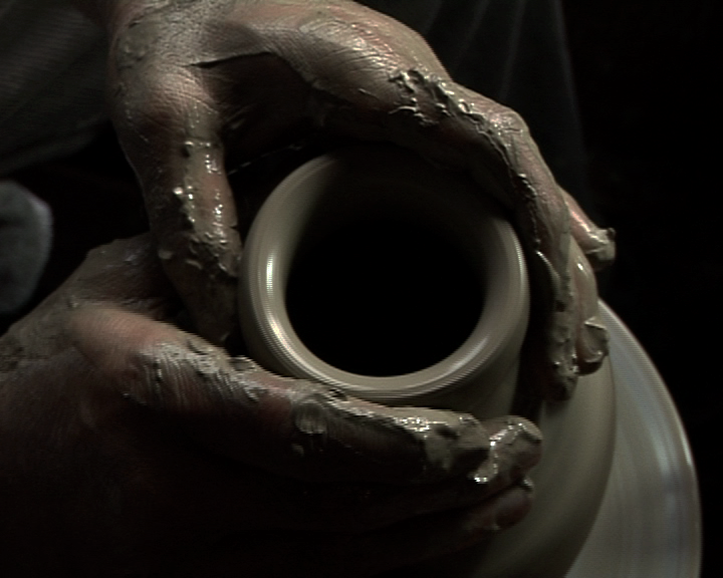 5
Faro Convention Process

Faro Action Plan 
Promotion 
Faro Convention Network
Faro Convention in Action
Faro Convention Research
Faro Convention Spotlights
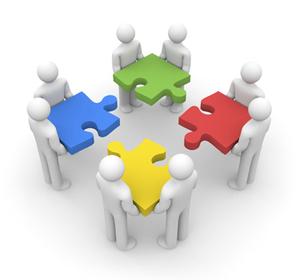 The principles:

Connection to a community and territory determines a sense of belonging;
Social cohesion is founded on various levels of cooperation and commitment;
Democracy is practised by engagement of civil society in dialogue and action, through shared responsibilities based on capacities.
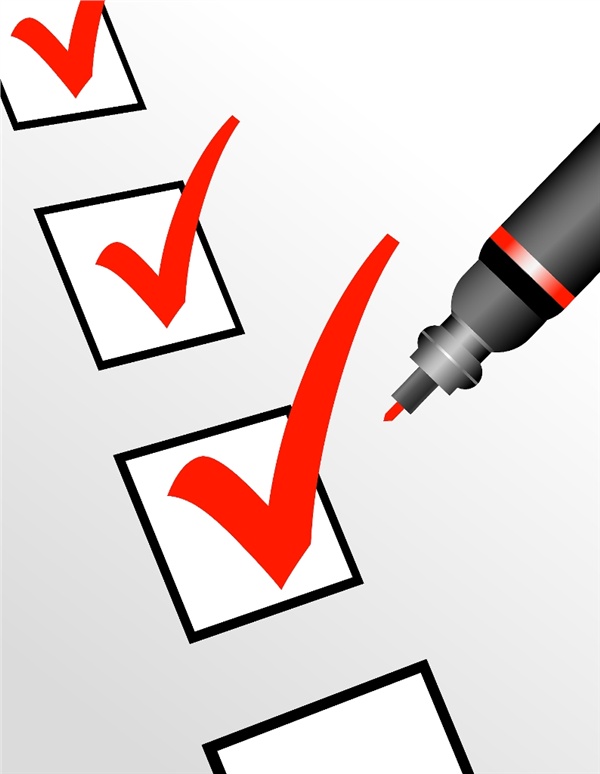 The criteria:

Who? 
Presence of an active civil society (heritage community) that has a common interest in a specific heritage;
Presence of people who can convey the message (facilitators);
Engaged and supportive political players in the public sector (local, regional, national institutes and authorities);
Engaged and supportive stakeholders in the private sector (businesses, non-profit entities, academia, CSOs, NGOs, etc.).
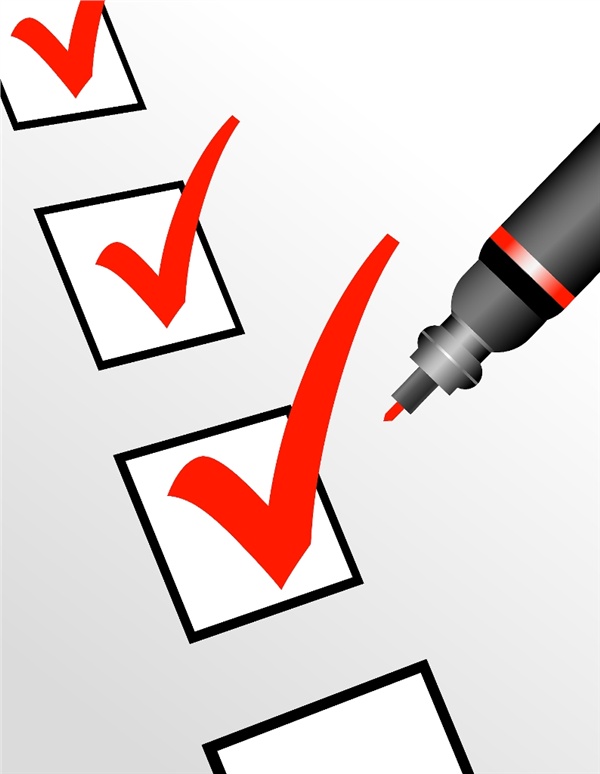 How?
Consensus on an expanded common vision of heritage; 
Willingness of all stakeholders to cooperate (local authorities and civil society);
A defined common interest of a heritage-led action;
Commitment and capacity for resource mobilisation.
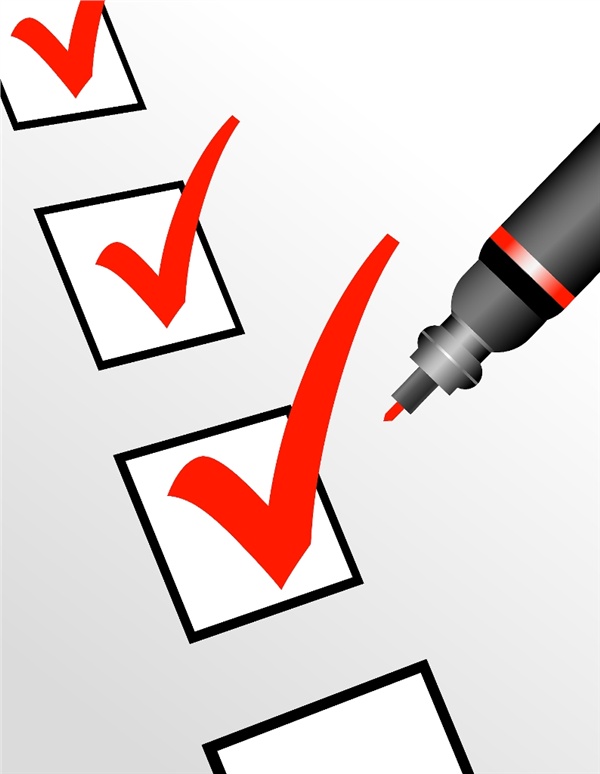 What?

Readiness of the group to engage in the process of developing diverse narratives based on the people and places;
Aspirations towards a more democratic socio-economic model; 
Commitment to human rights principles in local development processes (respect for dignity and multiple identities);
Improved democratic participation and social inclusion of all inhabitants.
Self Management Process

Self Assessment
Self Monitoring
Self Evaluation
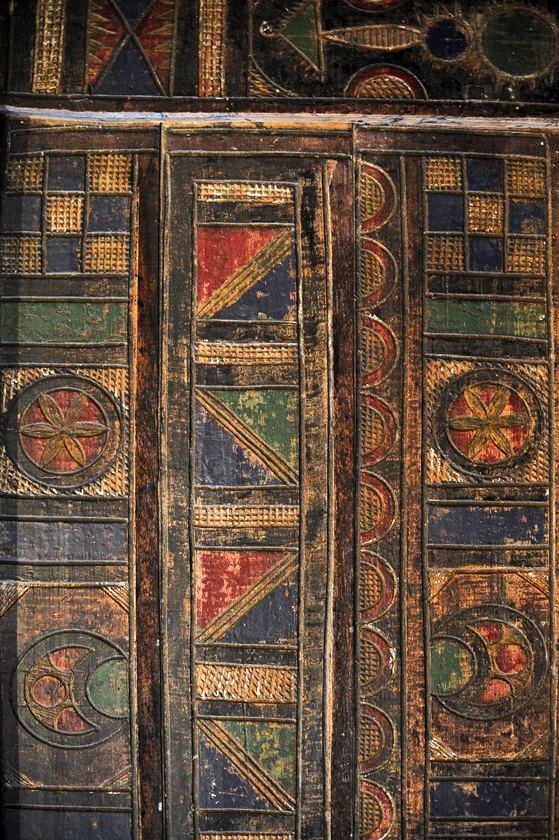 Faro Convention Methodology
Commons – Cooperation – Narratives
Places – People - Stories
Standards:
Also active with the Architectural (Granada), Archaeological (Valletta), Landscape (Florence) conventions

Strategy 21: European Cultural Heritage Strategy for the 21st century

Council of Europe Convention on Offences relating to Cultural Property opened for signature earlier 2017
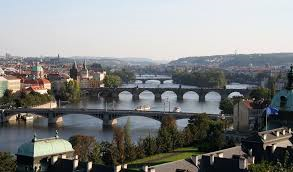 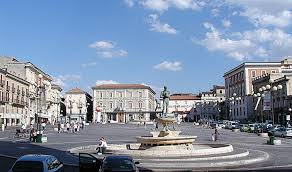 Italy and the Faro Convention

Signed - February 2013 

Faro Convention principles and criteria are observed in a number of initiatives as a natural fabric of the society
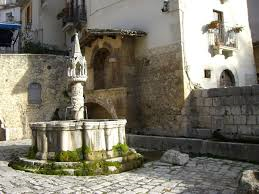 Co-operation & Synergies 

Faro Convention Action Plan is a good platform to bring theory and practice together
Synergies with other sectors is fundamental
The Faro Research in Fontecchio is a constructive step toward this goal with the focus on post disaster revitalisation and the role of communities
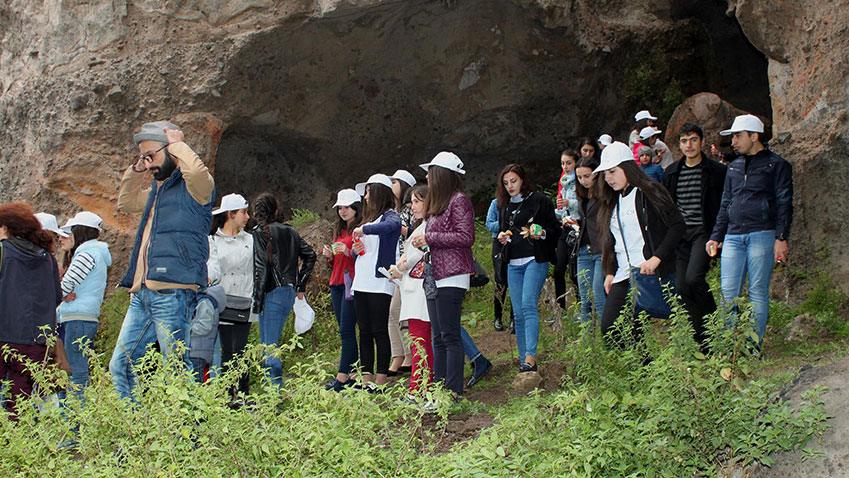 Implementation: 

Engagement at all levels
Ministry and institutional support (working with all levels) 
Raising awareness 
Mapping initiatives in line with the Faro Convention 
Incentives
Sharing among Faro Convention Network / CDCPP
SYNERGIES WITH OTHER COE PROGRAMS
European Heritage Days
STRATEGY 21
Intercultural Cities
Cultural Routes
EUR-OPA
CoE Conventions
www.coe.int/faro-action-plan

faro.convention@coe.int

       Faro Convention Network
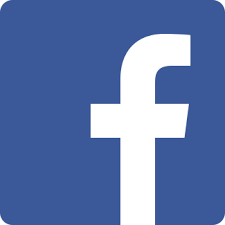 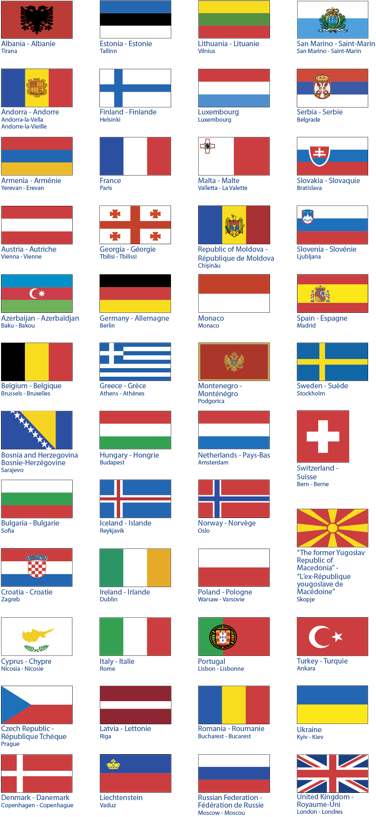 Thank you
20
BACK